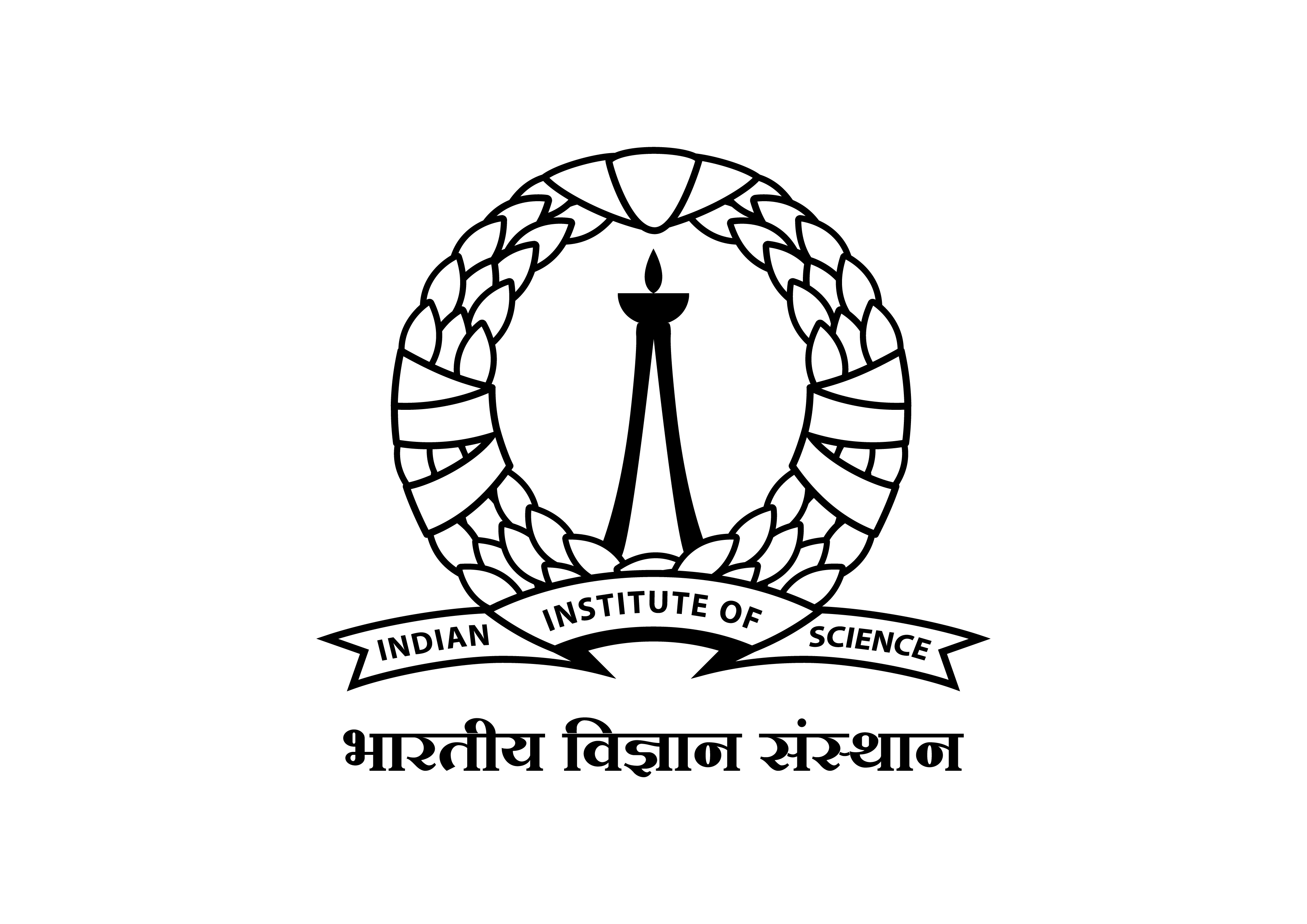 PKC 2024
April 16
Succinct Verification of Compressed Sigma Protocols in the Updatable SRS setting
Moumita Dutta, Chaya Ganesh, Neha Jawalkar

Computer Science and Automation (CSA)
Indian Institute of Science, Bangalore
0
Zero Knowledge Proof of Knowledge
Verifier
Prover
Accept/Reject the claim
Knowledge Soundness (Stronger) : If prover succeeds in convincing the verifier, there exists a PPT algorithm that can ‘extract’ the witness from the prover
Guarantees:
Completeness : An honest prover succeeds in convincing the verifier.
Soundness : A corrupt prover (without witness) fails with high probability.
Zero-Knowledge : A corrupt verifier fails to learn more from the proof.
1
[Speaker Notes: First, let us start with the question: 'what are ZKPoK?'

We have two parties, prover and verifier, and the prover wants to convince the verifier that it holds a 'witness' to a public 'statement' - without revealing the witness itself.

For example, let's say prover is trying to convince the verifier that it knows three-colouring of a graph without revealing the colouring itself. 

For providing the 'proof of knowledge of a witness' the prover instead [interacts] with the verifier, at the end of which the verifier outputs whether it accepts the claim or not.

We usually require the following guarantees from this interaction: 
First, Completeness - where we want an honest prover to ALWAYS succeed in convincing the verifier of the fact that it indeed holds the witness.
Second, Soundness - where we want a corrupt prover to fail in convincing the verifier of the claim. That is, if a prover which claims to have knowledge of the witness – do not have knowledge of the witness – then they should not be able to convince the verifier.
	However, when we talk about PoK – we essentially require a stronger guarantee, called knowledge soundness. In this property, we say that – if a prover is able to convince the verifier of the claim – then there exists a poly time algo which can extract the witness from the prover’s head. 
Third, we want ZK - where we want to ensure that the verifier learns nothing beyond the fact that prover holds the witness.
	That is, no additional information about the witness is revealed – not even something simple like if the last bit is 0 or if it is greater than 10 – unless it can be inferred from the public statement.]
Succinct Zero Knowledge Proof of Knowledge
Verifier
Prover
Accept/Reject the claim
2
[Speaker Notes: Now note that ZKPs are often deployed in applications like blockchain where one person posts the proof of correct update of the state along with a new block, and anyone can verify. These provers are usually tech giants with very high computing power – and we as consumer who performs the verification might wish to do them in our personal laptops which are not capable of preforming large computations.

Such use cases requires us to ensure that the amount of work required to verify a claim – should be much much smaller than doing the work. In other words - we want the verifier to do less work. 
Now there are two things that are considered as part of the verifier’s work – 
one, reading the proof sent by the prover and 
other, preforming the computations which are EITHER required as part of the checks OR part of public parameter update.

Hence, when we talk about SUCCINCT ZKPoKs. Specially in this work – we talk about easier verification - which is provided by the following guarantees.
We want the protocols to be proof-succinct – i.e. have proofs that are logarithmic in the witness size. 
Second, we want protocols to be verifier-succinct as well – where the computations performed by the verifier are only logarithmic in the witness size.]
Non-Interactive Zero Knowledge Proof of Knowledge
SETUP
Verifier
Prover
Accept/Reject the claim
Proof
Used in applications like:
Blockchain
Delegating computation
3
[Speaker Notes: As we discussed ZKPs are often deployed in applications like blockchain where one person posts the proof of correct update of the state along with a new block, and anyone can verify. Here the keyword is ‘anyone’. 
Now the prover cannot possibly interact with everyone in the world everytime a person wishes to check the validity of the updated state.

In such cases, we require non-interactive proofs. 
Here the proof is instead sent in one-shot [or] posted in a public platform without the interaction with the verifier.

These are also used in applications where a person wishes to delegate the computation to an untrusted -but- powerful server. 

However, to obtain such a powerful one-shot proof, we need more assumptions. To be precise, NIZKs considers a setup phase between the prover and the verifier.]
Non-Interactive Zero Knowledge Proof of Knowledge
SETUP
Random Oracle
Common Reference String
4
[Speaker Notes: Let us talk about the setup phase now.

A setup can be based on random oracle model, where both the prover and the verifier gets an oracle access to a common function - whose output is considered to be random.
This is used for applying powerful technique of Fiat-Shamir Transform for public-coin protocols. 

We only consider public-coin protocols, where the verifier only tosses truly random coins and the verifier’s randomness is sent by the verifier during the protocol.
A setup can also be based on generating a common reference string for the prover and the verifier.]
Non-Interactive Zero Knowledge Proof of Knowledge
Common Reference String
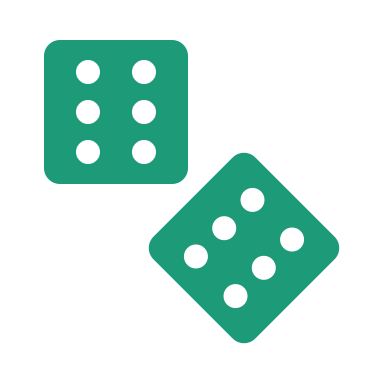 Transparent
Trusted
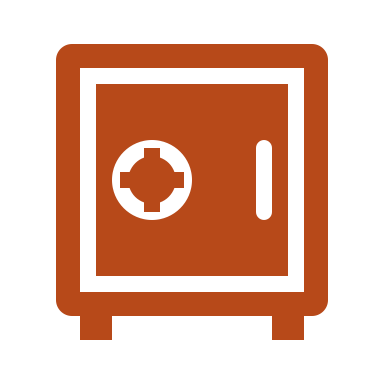 Truly random!
Soundness broken if secret is leaked!
Updatable
5
[Speaker Notes: Now let us focus on CRS based setup. 

Setup based on CRS can be trusted or transparent.

A transparent CRS setup is based on true randomness – which is available to the prover and the verifier in clear!

However, the soundness of the protocols considering trusted CRS setup relies on keeping the randomness hidden. 
Recall that soundness refers to the guarantees against a malicious prover. 

As a middle ground, we have updatable CRS setup – which preserves soundness as long as there is one honest update. 
Unlike transparent CRS setup – it has structure and unlike trusted setup - it does not rely heavily on one trusted framework.

Let us discuss updatable setup in a bit more detail.]
Non-Interactive Zero Knowledge Proof of Knowledge
Final CRS
Common Reference String
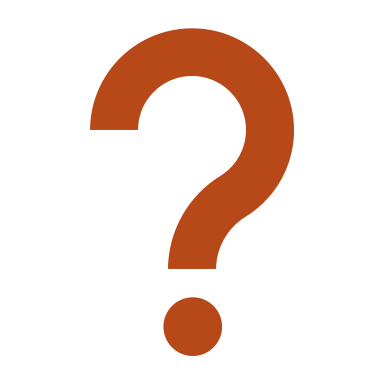 Updatable
CRS 1
CRS 2
CRS 3
…
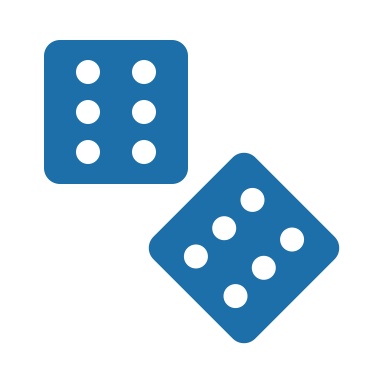 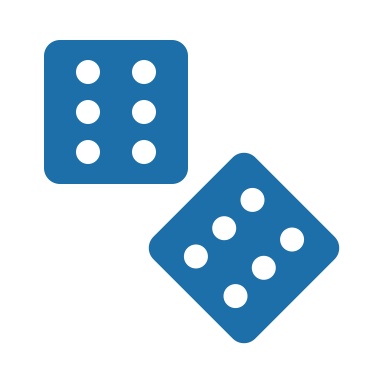 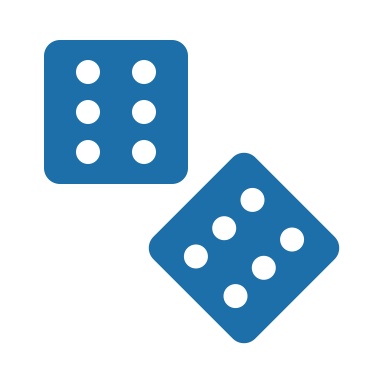 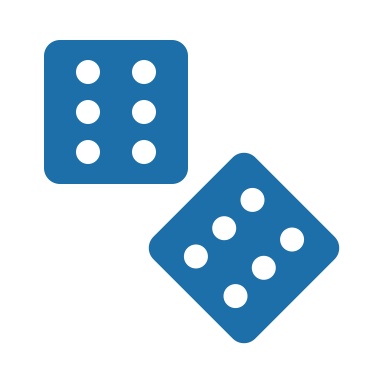 6
[Speaker Notes: Updatable CRS setup is formed with numerous updates to a CRS.

Given a CRS, say CRS 1, it is updated to CRS 2, by contributing additional randomness supplied by one party.

Then similarly CRS 2 is updated to CRS 3 by another party by contributing another set of randomness.

This goes on – parties keep updating the CRS by contributing additional randomness at each stage.

Finally, at the nth iteration, nth party contributes randomness to it and we then obtain CRS n. We consider this CRS n as the final CRS to be used for the protocol.

[Pause]

Now the question is – can we trust this CRS?

[Pause]

You can think of these updates as introducing trapdoors at each stage.]
Non-Interactive Zero Knowledge Proof of Knowledge
Is there an honest update?
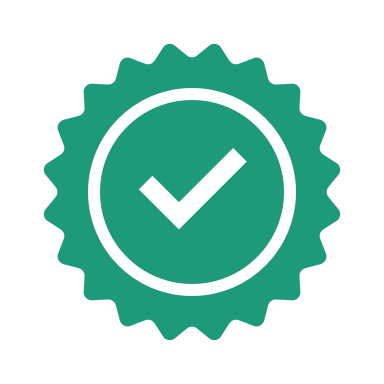 Final CRS
Common Reference String
Updatable
CRS 1
CRS 2
CRS 3
…
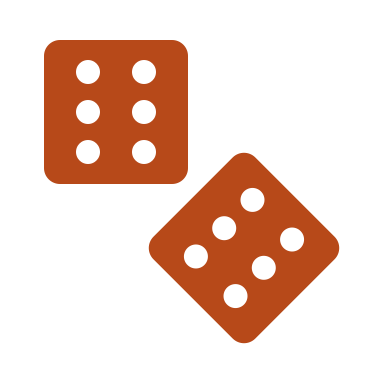 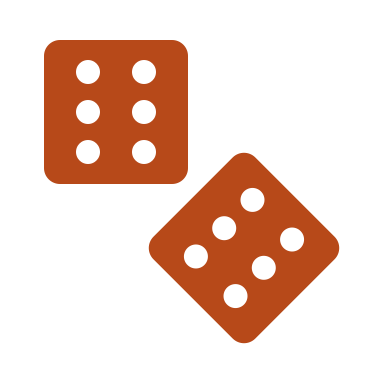 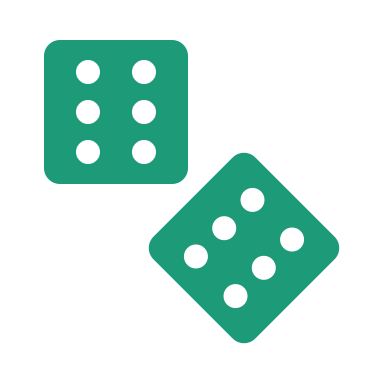 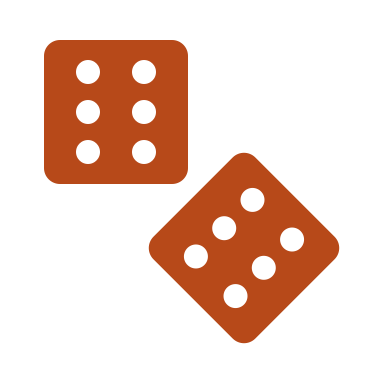 7
[Speaker Notes: With that analogy, perhaps it would be easier to see that atleast one honest update ensures atleast one trapdoor is hidden.

Let’s say the second party – with green randomness – makes an honest update. 
Then we can ensure that the final CRS is usable! 

You might have the question – how do we ensure that there is an honest update?]
Non-Interactive Zero Knowledge Proof of Knowledge
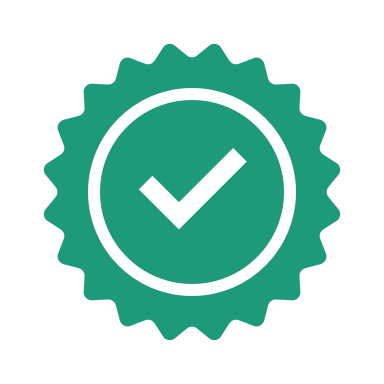 Final CRS
Common Reference String
Updatable
CRS 1
CRS 2
CRS 3
…
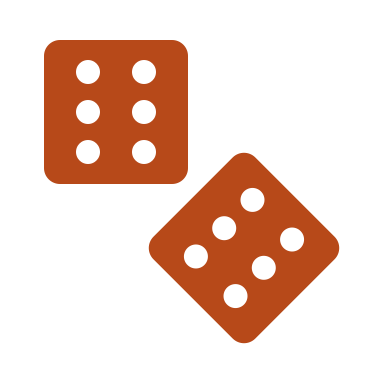 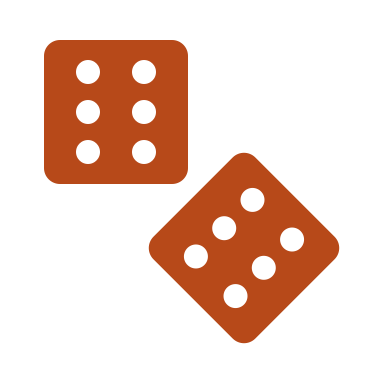 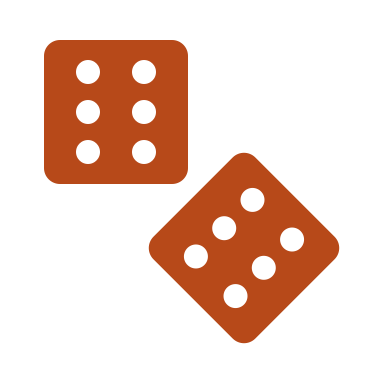 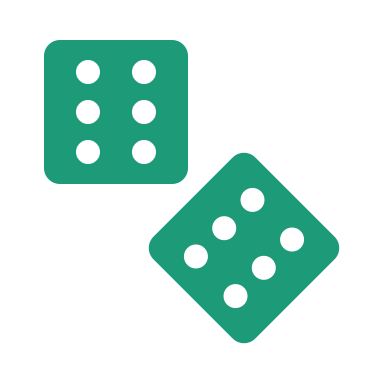 8
[Speaker Notes: Let’s say you do not trust the updates made so far.

Then you can always make another update for your usage – thus ensuring atleast one honest update has been made.]
Sigma Protocols
Verifier
Prover
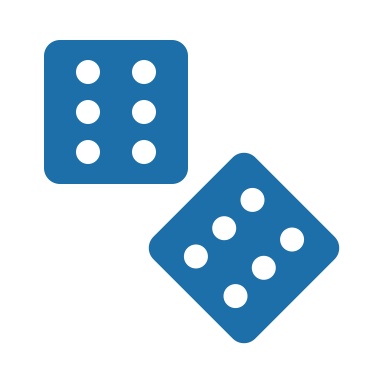 Accept/Reject the claim
9
[Speaker Notes: Sigma protocols are very useful class of PoK protocols. 
These are three-round public-coin protocols with knowledge soundness.

It goes as follows:
The prover sends a commitment to the verifier – essentially committing to the randomness. 

The verifier responds with a challenge – which is sampled completely at random, hence the protocol is public coin.

The prover sends a response to the challenge using the witness and the randomness it had committed to earlier. 

These protocols incur linear proof-size as well as linear-verification complexity.]
Sigma Protocols
Verifier
Prover
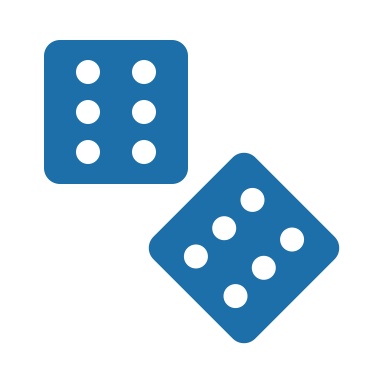 Accept/Reject the claim
This work: Can we make it verifier-succinct?
Compressed Sigma Protocols
(CSP) [AC20]
10
[Speaker Notes: Attema and Cramer’s compressed sigma protocols lifts sigma protocols to proof-succinct protocols by compressing the proof size to logarithmic. 
However, they still incur linear verification.

In this work – we explore how to make it verifier succinct. 












(We will refer to CSP as CSP)]
Compressed Sigma Protocols (CSP)
Verifier
Prover
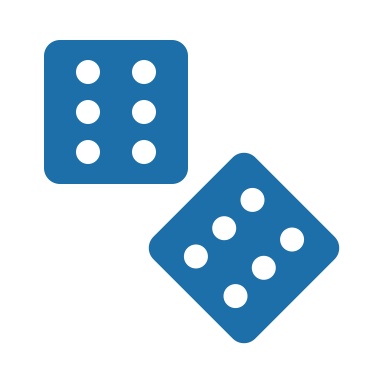 Accept/Reject the claim
11
[Speaker Notes: Let us discuss the compressed sigma protocol – in short CSP – framework.

The first message of the sigma protocol, which is supposed to be the commitment is easy to compress – we will not discuss it here.]
Compressed Sigma Protocols (CSP)
Verifier
Prover
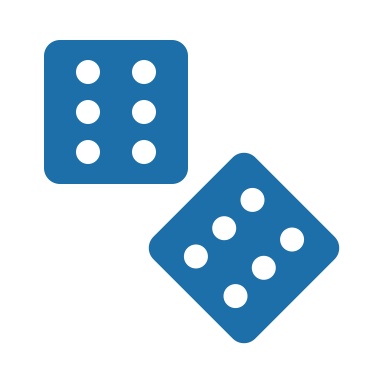 Accept/Reject the claim
12
[Speaker Notes: Att and Cra observes that main bottleneck of the linear communication in sigma protocol stems from the last response.]
Compressed Sigma Protocols (CSP)
Verifier
Prover
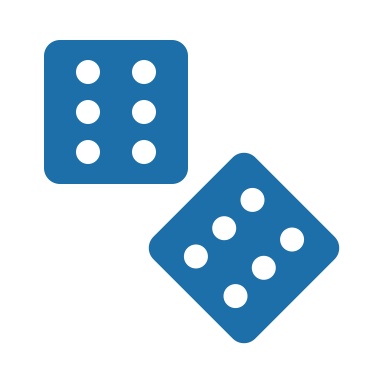 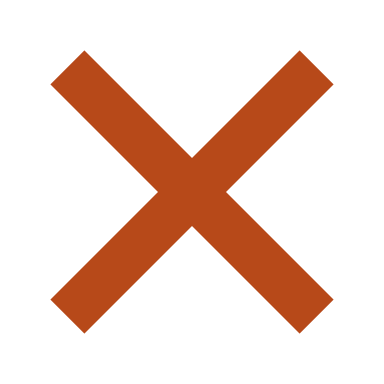 Accept/Reject the claim
How?
13
[Speaker Notes: The key observation of Att and Cra’s work is the fact that the last message need not be sent across. 
Instead, the prover can give a proof of knowledge of the last message – and that would be sufficient for the guarantees to hold that are required of sigma protocols.

Note that this PoK needs to be compressing – as the sigma protocol we saw above was also a PoK but a non-compressing one.

The question now is – how to do that?]
Compressed Sigma Protocols (CSP)
Verifier
Prover
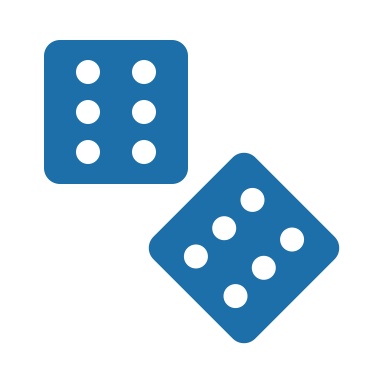 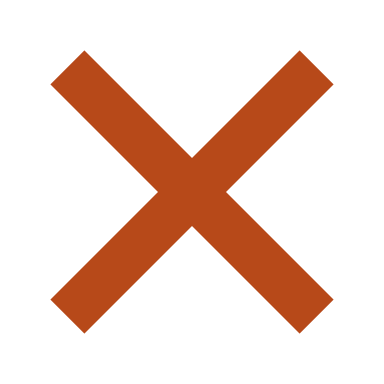 Accept/Reject the claim
Split-and-fold
14
[Speaker Notes: They use split and fold technique which works as follows. You first split the vector into two parts.]
Compressed Sigma Protocols (CSP)
Verifier
Prover
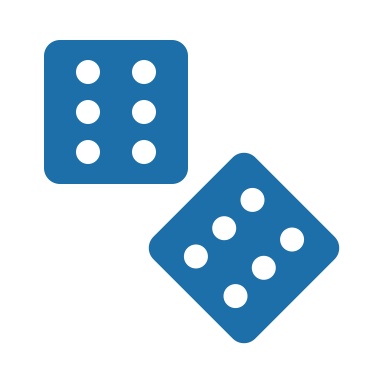 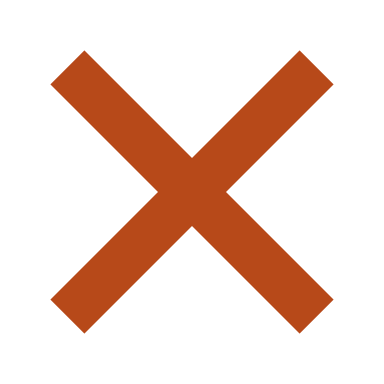 Accept/Reject the claim
Split-and-fold
15
Compressed Sigma Protocols (CSP)
Verifier
Prover
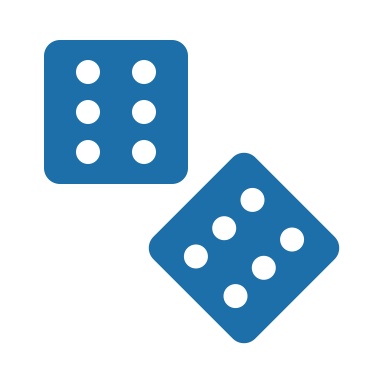 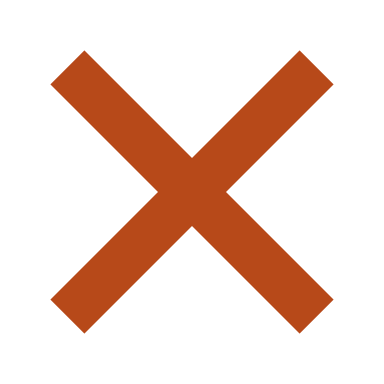 Accept/Reject the claim
Split-and-fold
16
[Speaker Notes: And then you fold it – i.e. take a linear combination – using a random challenge c’ (c prime). This is the last message for the compressing PoK.]
Compressed Sigma Protocols (CSP)
Verifier
Prover
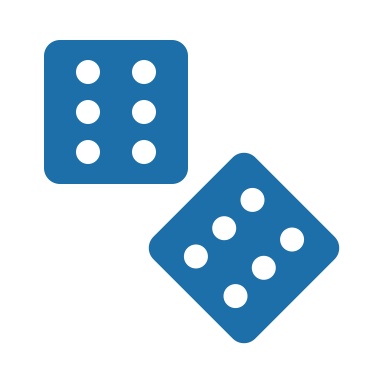 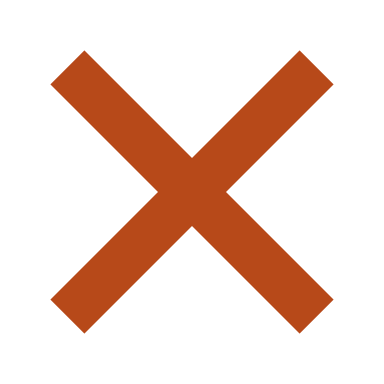 Accept/Reject the claim
17
[Speaker Notes: This reduces the length of the communication by half.]
Compressed Sigma Protocols (CSP)
Verifier
Prover
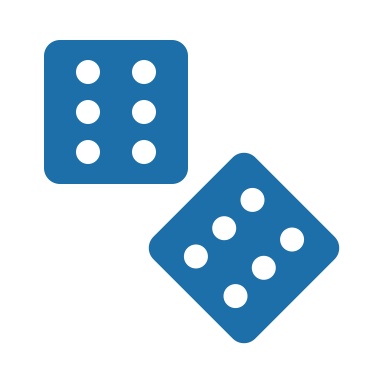 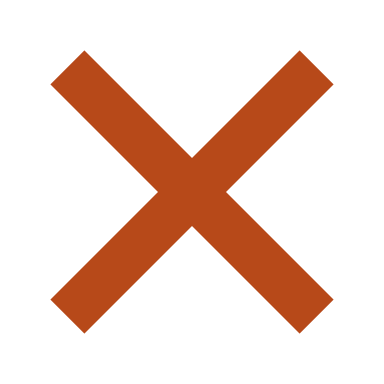 Accept/Reject the claim
Use it recursively
Compute updated public parameters
(also undergoes split-and-fold)
18
[Speaker Notes: Now, even sending z’ would make the verifier linear - so a PoK of z’ is provided instead. 

This is used recursively, to keep on decreasing the size.

However, during these PoK public parameters are also updated using split and fold.
Computing that makes the verifier linear.]
Key Idea (Linear Form opening)
19
Key Idea (Linear Form opening)
Delegate computation
Observation: Split and fold updates to our structured commitment keys are easy to verify.
20
[Speaker Notes: As mentioned, [AC20] bottleneck is computing n/2 length updated public param.

The idea is to delegate computation.
The observation we use to our benefit is that 'the split and fold updates' are much easier to verify for structured strings.]
Structured Key
21
[Speaker Notes: Let us consider the following structure – the right half of the vector is a multiple of the left half.

Here, a vector of length 2 will look like this.
A vector of length 4 will ensure that the right half is a multiple of left half – so we can say that it is of this format.
Similarly – the vector of length 8 is created and so on.

This key structure is called the multi-linear key structure and we use this to our advantage.
It is defined as follows.]
Key Idea (Linear Form opening)
Delegate computation
Observation: Split and fold updates to our structured commitment keys are easy to verify.
22
[Speaker Notes: Hence, our structured string basically needs this property, that the right half is a multiple of the left half. 

This makes the delegated computation easier to verify – hence making the delegation of the computation easier.]
Structured Key
23
[Speaker Notes: This structured key makes our life easier.

A commitment is similar to performing inner product of the ck and the committed-to vector in the exponent.
And using our structured key as the commitment key – we can rely on the commitment wrt the first half of the ck for providing the full commitments.

For example, this commitment we see in the previous box – satisfies the following relation. This relation is much easier to verify once the individual terms are provided.

Similarly, if we wish to verify commitment wrt key that underwent split-and-fold update – this nice relation can be checked instead.]
Key Idea (Linear Form opening)
Provide commitments and check consistency of update (after split-and-fold)
24
Results (Linear Form opening)
25
[Daza et al.] Updateable Inner Product Argument with Logarithmic Verifier and Applications | Vanesa Daza, Carla Ràfols and Alexandros Zacharakis 
[Dory] Dory: Efficient, Transparent arguments for Generalised Inner Products and Polynomial Commitments | Jonathan Lee
[Speaker Notes: Whatever we discussed so far – is wrt the sigma protocol for the opening linear form.This is essentially a variant of the inner product relation.

We outperform the SOTA, specifically we are better than Daza et al. wrt the proof size and verifier complexity, and we are better than Dory wrt the assumptions used and prover complexity.

[If asked/more time left]
We improve over Daza et al. for verification complexity.
7x improvement over Daza when comparing verification times for a hash instantiation using CSAT protocols.

And we improve over Dory in the usage of weaker assumption and prover complexity, while retaining comparable verification complexity. 
Dory has linear complexity in exponentiations. Here we only report the dominant cost – which is of pairings.]
Results (Circuit Satisfiability)
26
[Daza et al.] Updateable Inner Product Argument with Logarithmic Verifier and Applications | Vanesa Daza, Carla Ràfols and Alexandros Zacharakis 
[Dory] Dory: Efficient, Transparent arguments for Generalised Inner Products and Polynomial Commitments | Jonathan Lee
[Speaker Notes: This is also reflected in CSAT – which uses our linear form opening protocol as black box along with other primitives.]
Summary
Verifier-succinct CSP
Verifier-succinct Linear Form opening protocols
[Inner Product Relation]
Arithmetic Circuit Satisfiability
Verifier-succinct Group-Homomorphism opening protocols
27
[Speaker Notes: To conclude,

We provide a verifier-succinct compressed sigma protocol which retains its proof-succinctness.

To provide the same –we start with verifier succinct LF opening protocols, which is nothing but a variant of proving the inner product relation.
This essentially uses the techniques we discussed so far / were discussing.

Then we use the linear form opening protocol as a black-box, along with other primitives, for arithmetic CSAT protocol.

Finally we also show how our techniques extends to protocols for opening group homomorphisms as well. 

Please take a look at our paper for more details, and feel free to reach out to me as well. ????????
Thank you! Happy to take questions! ]
Thank you!
28